National Child Measurement Programme (NCMP) 2021-22
Public Health Intelligence Team 
Department of Health & Wellbeing, Public Health
The Joint Strategic Needs Assessment (JSNA) provides information on the current and future health and wellbeing needs of people in Bradford District visit   https://jsna.bradford.gov.uk
Introduction and the impact of the COVID-19 pandemic
The National Child Measurement Programme (NCMP), established in 2006, collects annual measurements of the height and weight of over one million children in Reception (age 4-5 years) and Year 6 (age 10-11 years) in primary schools across England.

The 2019 to 2020 NCMP data collection stopped in March 2020 when schools were closed due to the COVID-19 pandemic.   2021 to 2022 NCMP was the first data collection since the coronavirus COVID-19 pandemic that was unaffected by school closures and other public health measures.    

Therefore, 2021-22 data is compared to 2019-20 data where appropriate.   There maybe instances where due to the smaller numbers measured in 2019-20 that comparisons in specific areas cannot be made, in particular deprivation.   

The participation rate in Bradford in 2021 to 2022 was 90.3% in Reception children and 88.5% for children in Year 6.
Excess Weight - Reception Prevalence of reception aged children who are overweight (including obesity)
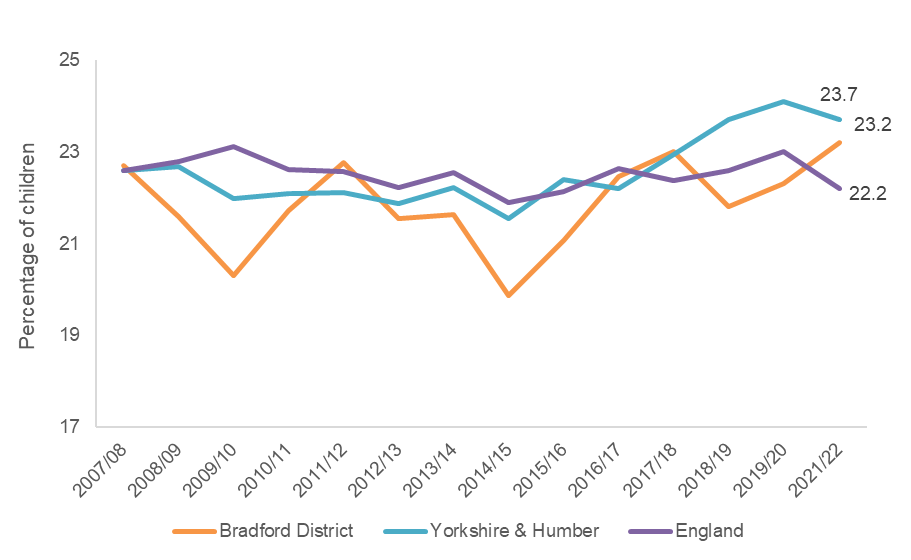 The prevalence of reception aged children who are overweight (including obesity) in the Bradford district has increased to 23.2% compared to 22.3% in 2019-20.

The prevalence of reception aged children who are overweight (including obesity) in the Bradford district is above the England average of 22.2%.
.
Bradford has the 60th  highest prevalence of reception aged children who are overweight (including obesity) out of the 150 local authorities in England
Excess Weight – Year 6 Prevalence of Year 6 children who are overweight (including obesity)
** The prevalence of year 6 children who are overweight (including obesity) in the Bradford district has increased to 41.5% compared to 40.8% in 2019-20.

The prevalence of year 6 children who are overweight (including obesity) in the Bradford district remains above national average; 37.8%.
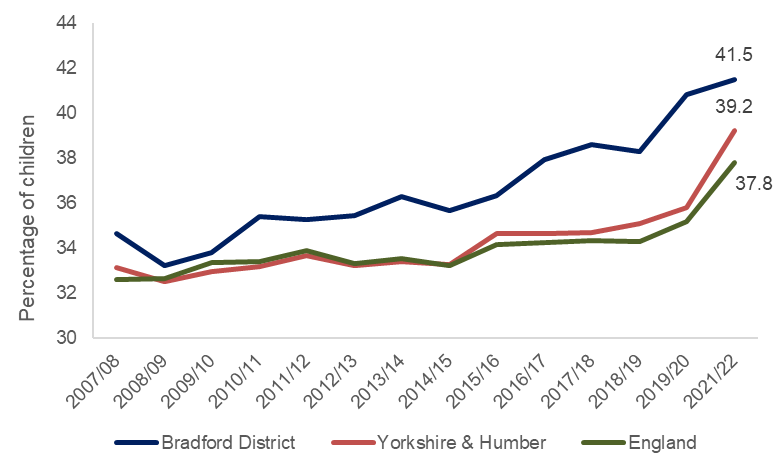 **interpret with caution - due to smaller number of children measured
Bradford has the 42nd highest year 6 children who are overweight (including obesity) out of the 150 local authorities in England
Overweight - Reception Prevalence of reception aged children who are overweight
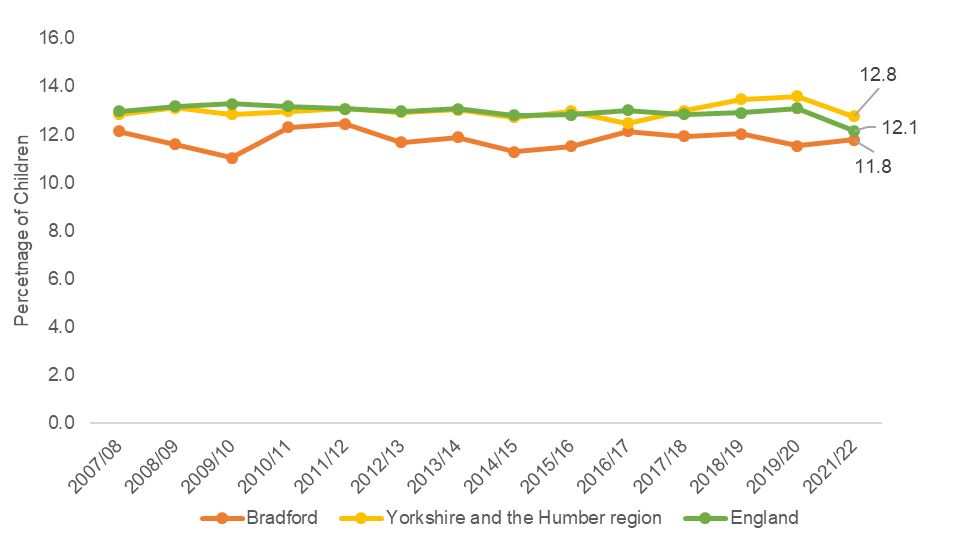 The prevalence of reception aged children who are overweight in the Bradford district has increased to 11.8% compared to 11.5% in 2019-20.

The prevalence of reception aged children who are overweight in the Bradford district is below the England average of 12.1%.
.
Bradford has the 57th lowest prevalence of reception aged children who are overweight out of the 150 local authorities in England
Overweight – Year 6Prevalence of Year 6 aged children who are overweight
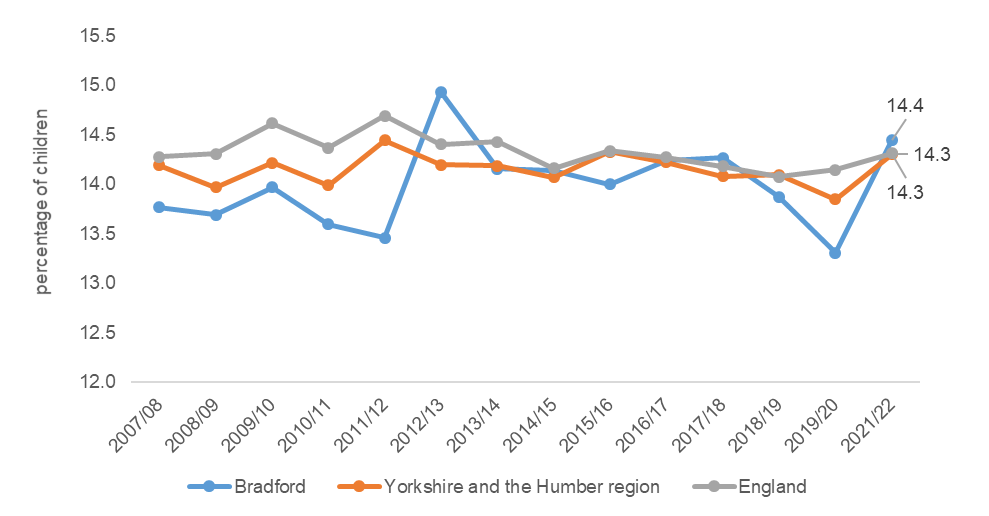 ** The prevalence of Year 6 children who are overweight in the Bradford district has increased to 14.4% compared to 13.3% in 2019-20.

The prevalence of Year 6 aged children who are overweight in the Bradford district is above the England average of 14.3%.
.
**interpret with caution - due to smaller number of children measured
Bradford has the 70th  highest prevalence of reception aged children who are overweight out of the 150 local authorities in England
Severe Obesity - Reception Reception - Prevalence of severe obesity
The prevalence of severe obesity in reception aged children in the Bradford district has increased to 3.5% compared to 2.7% in 2019-20.

The prevalence of severe obesity reception aged children in the Bradford district is above the England average of 2.9%.
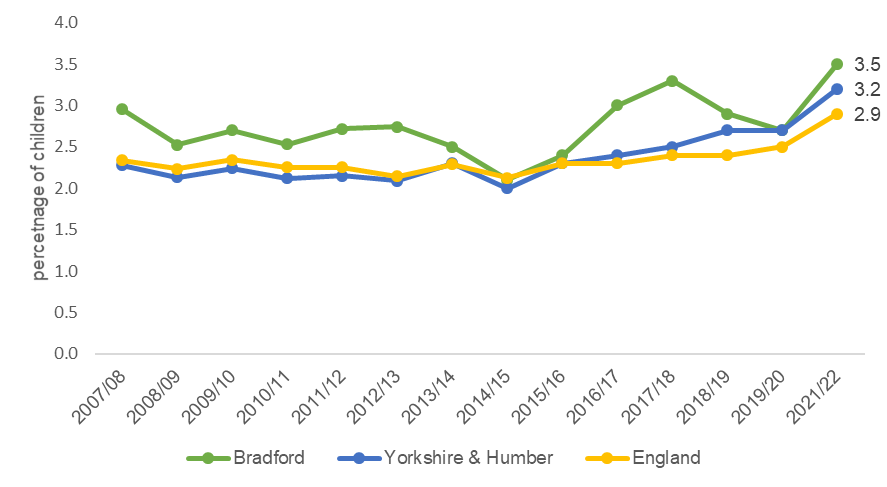 Bradford has the 41st highest reception aged children who are severely obese out of the 150 local authorities in England
Severe Obesity – Year 6Year 6 - Prevalence of severe obesity
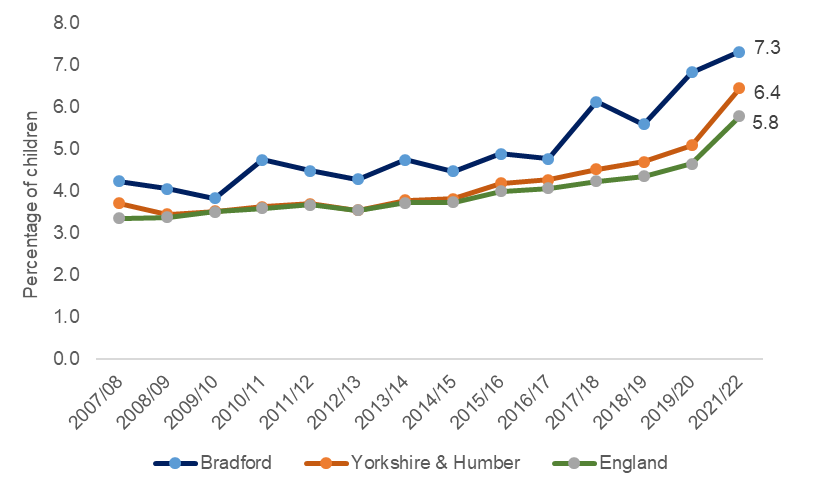 **The prevalence of severe obesity in year 6 children in the Bradford district has increased to 7.3% compared to 6.8% in 2019-20.

The prevalence of severe obesity in  year 6 children in the Bradford district remains above national average; 5.8%.
**interpret with caution - due to smaller number of children measured
Bradford has the 40th highest Year 6 children who are severely obese out of the 150 local authorities in England
Excess Weight – Reception BMI status of reception children
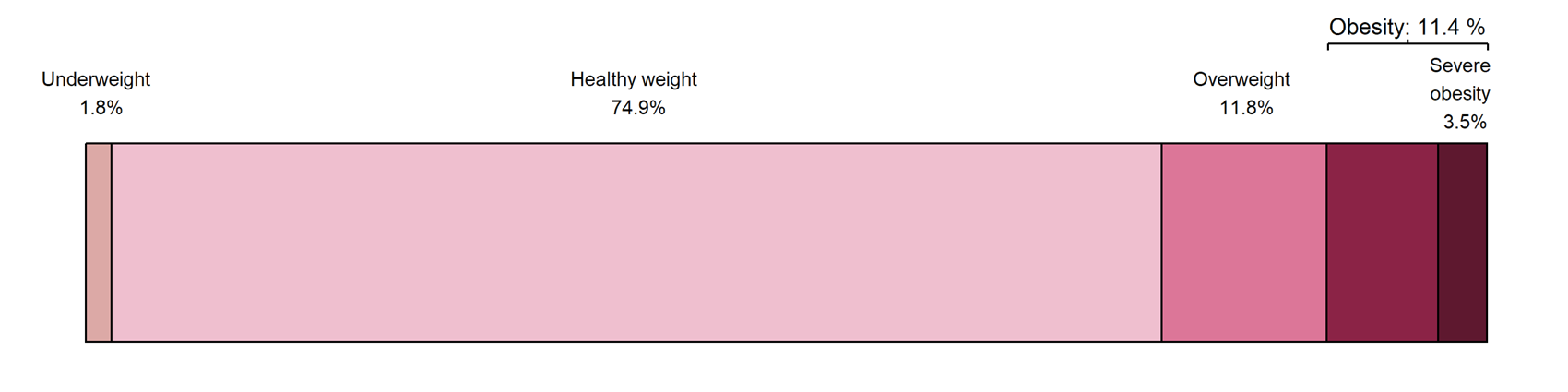 In 2021-22 Nearly three quarters of reception children had a BMI status in healthy weight range which has decreased compared to 2019-20 (76.2%) 

1.8% reception children had a BMI status as underweight, an increase compared to 2019-20 (1.4%)
Excess Weight – Year 6BMI status of Year 6 children
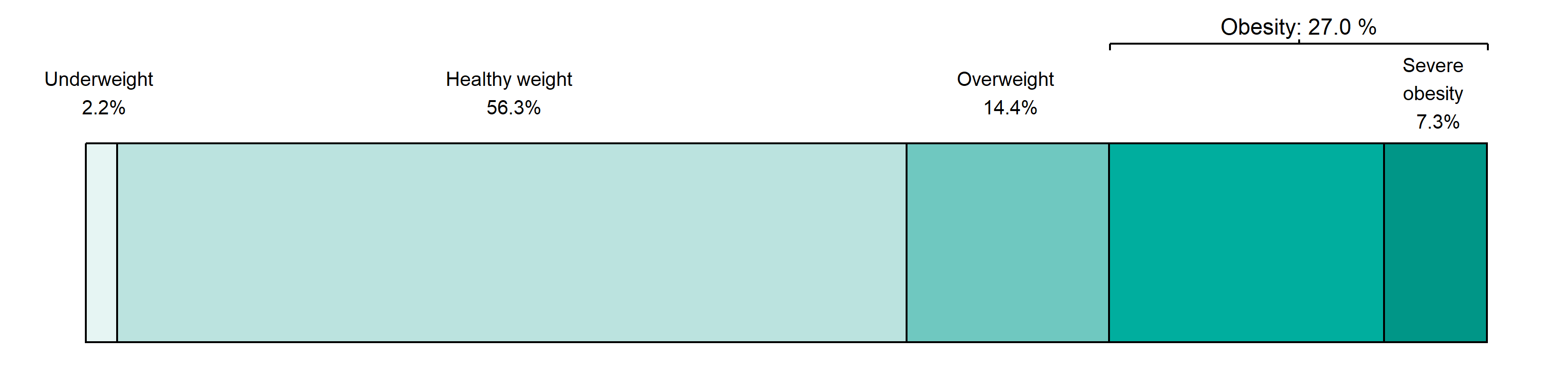 In 2021-22 56.2% of Year 6 children had a BMI status in healthy weight range in 2021-22 which has increased compared to 2019-20 (55.9%) 

2.2% of Year 6 children had a BMI status as underweight, an decrease compared to 2019-20 (2.9%)
Excess Weight Gender  - children who are overweight or very overweight
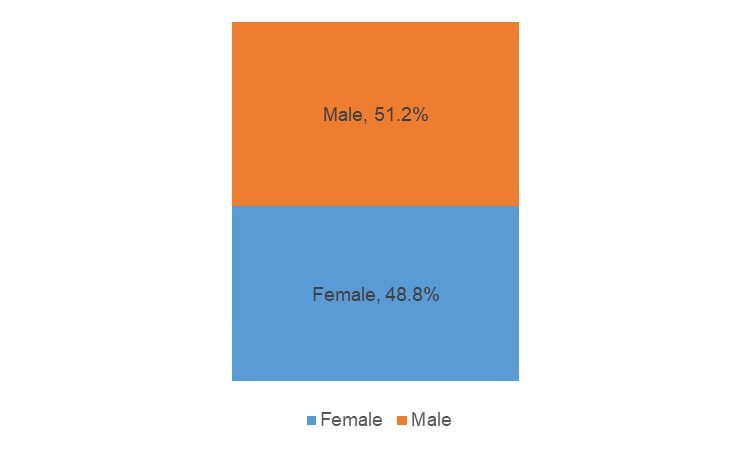 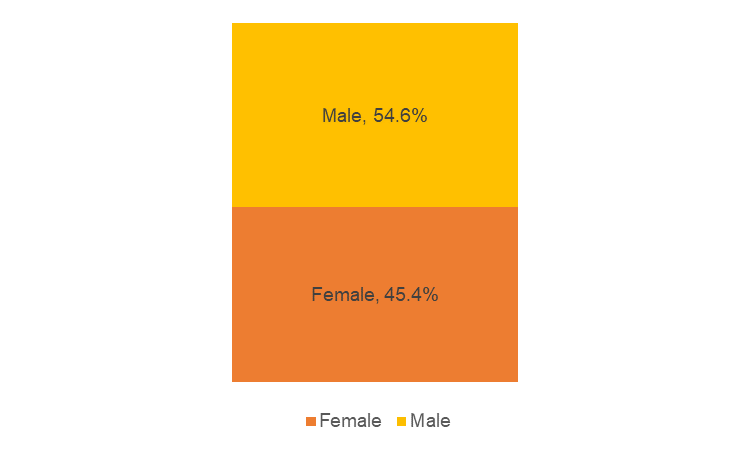 Reception
Year 6
There is a higher proportion of males compared to females in Reception that are either overweight or very overweight.
There is a higher proportion of males compared to females in Year 6 that are overweight or very overweight.
Excess WeightEthnicity
Year 6
Reception
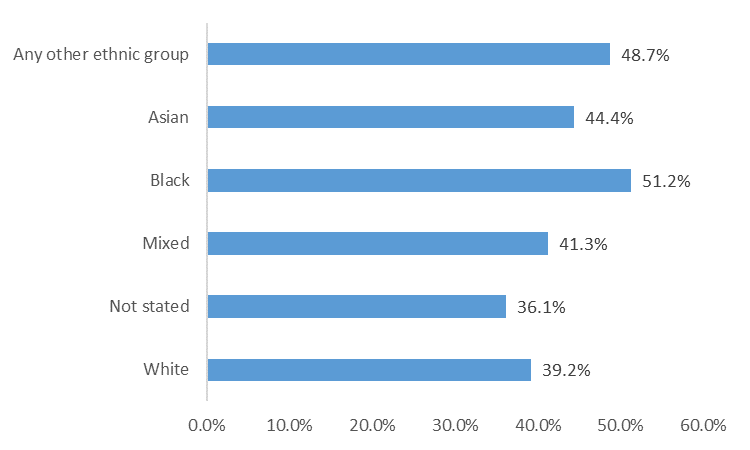 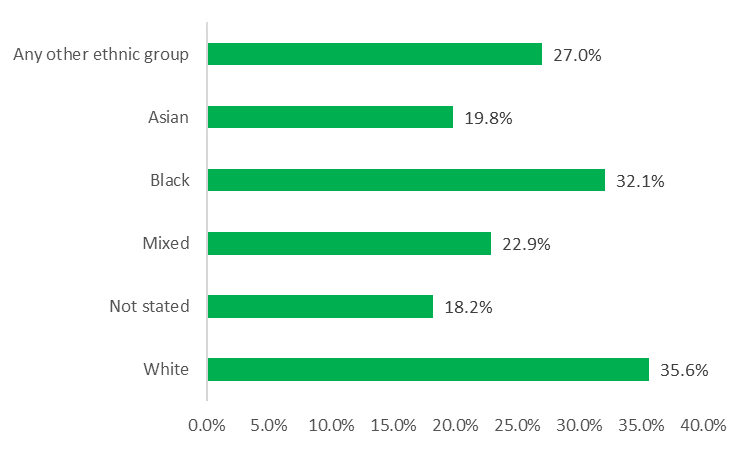 The prevalence of excess weight in reception varies between different ethnic groups across the district from 19.8% to 35.6% (not including “not stated”)
** The prevalence of excess weight in Year 6 varies between different ethnic groups across the district from 39.2% to 51.2% (not including “not stated”)
**due to smaller number of children measured in some ethnic groups, interpret with caution
Excess Weight – Reception Deprivation
10.4 percentage points
Most deprived quintile
Least deprived quintile
The proportion of Reception children that are classified overweight or very overweight within each quintile ranges from 14.7% to 25.1%. 

In 2021/22 the gap between the most and least deprived quintiles within the district was 10.4 percentage points
Deprivation Gap
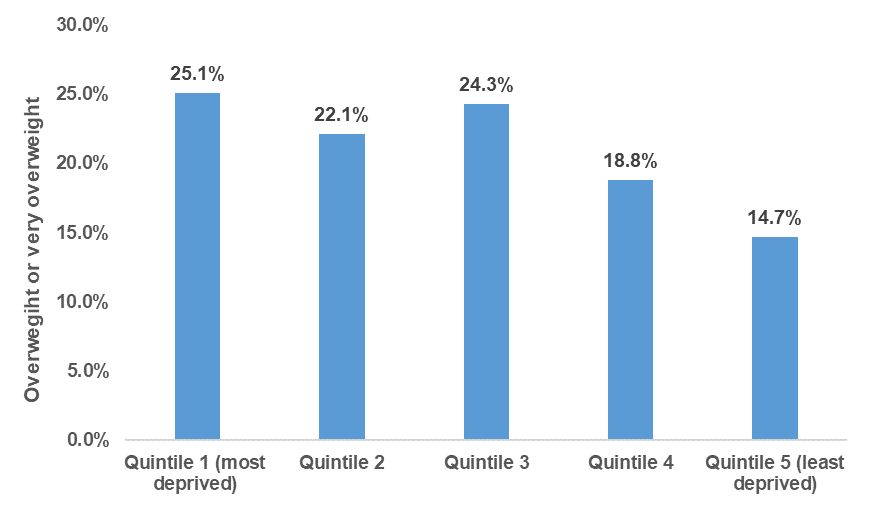 Due to smaller numbers measured in 2019-20 comparisons are not made
Excess Weight – Year 6Deprivation
15.8 percentage points
Most deprived quintile
Least deprived quintile
Deprivation Gap
The proportion of Year 6 children that are classified overweight or very overweight increases as deprivation increases  

In 2021/22 the gap between the most and least deprived quintiles within the district was 15.8 percentage points
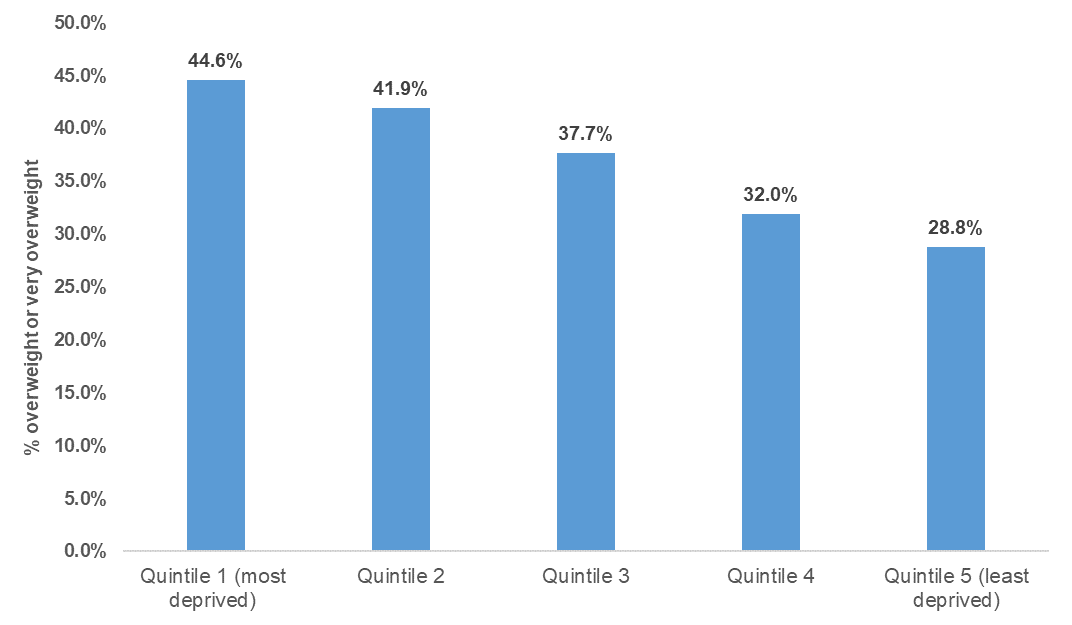 Due to smaller numbers measured in 2019-20 comparisons are not made
Ward distribution: 3 year data combined – Reception
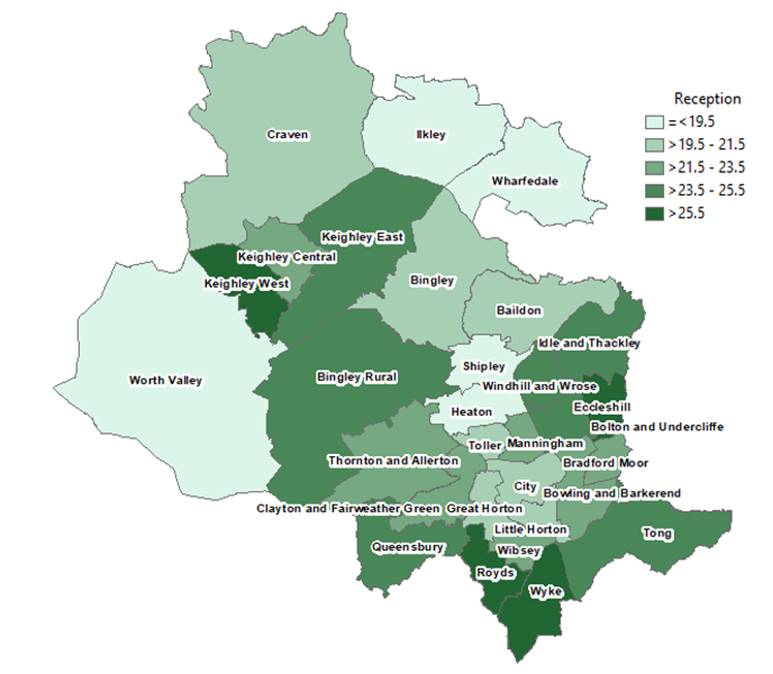 Prevalence of excess weight across the wards of Bradford District ranges from 17.6% to 26.9%  

Ilkley has the lowest proportion of 4-5 year olds with excess weight 

Eccleshill has the highest proportion of 4-5 year olds with excess weight
Ward distribution: 3 year data combined – Year 6
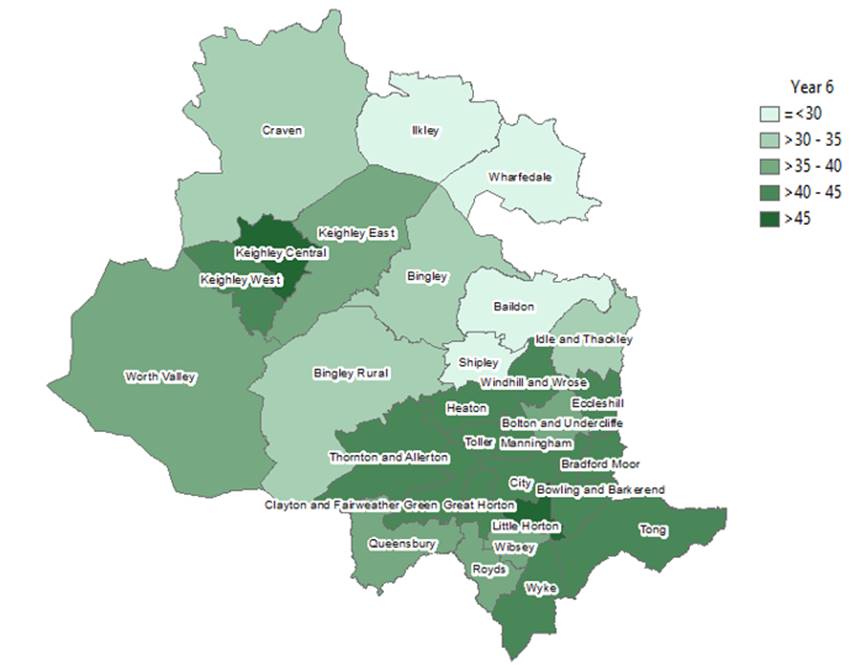 Prevalence of excess weight across the wards of Bradford District ranges from 19.7% to 45.2%.  

Ilkley has the lowest proportion of Year 6 children with excess weight 

Keighley Central has the highest proportion of Year 6 children with excess weight